St-4 Muon Prop Tubes
Summer Work
June: Lei and Ming
July : Andrew, Christine, Lei and Ming
Checked all modules with Ar/CO2 (80/20)
Installation plan
Background rate
8/5/10
Ming X. Liu  LANL
1
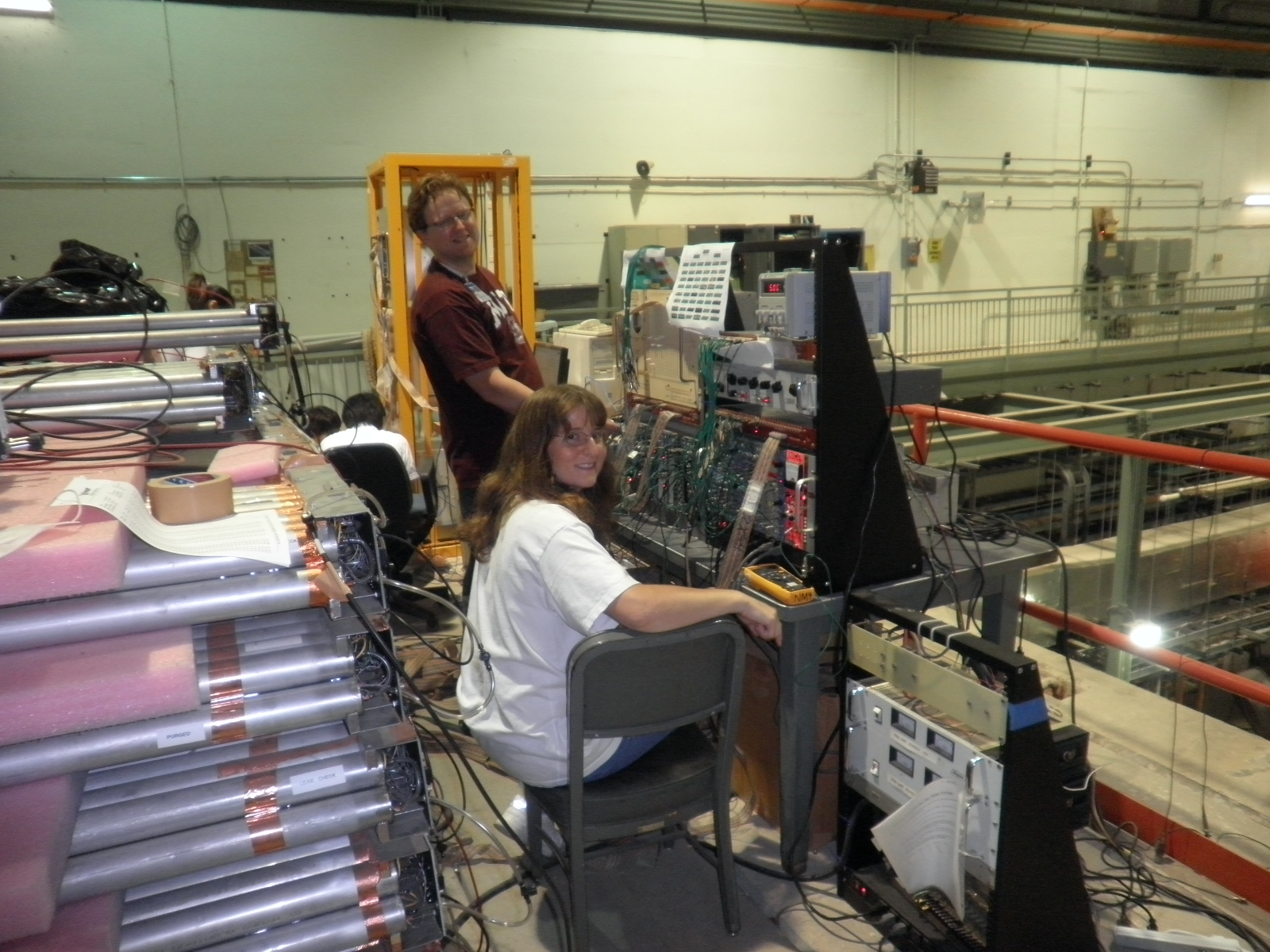 July 2010 @NM4
8/5/10
Ming X. Liu  LANL
2
Ion absorbers
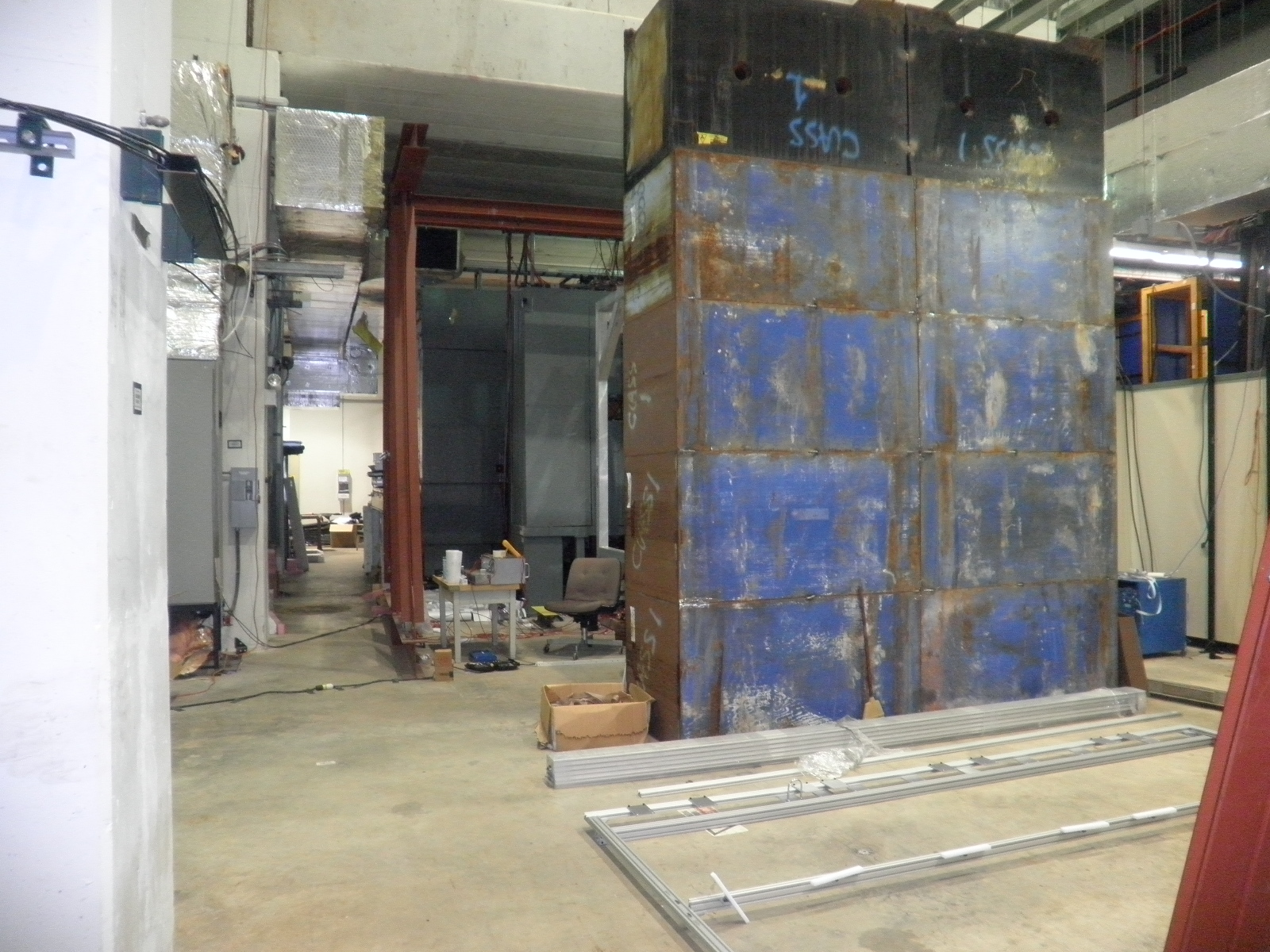 8/5/10
Ming X. Liu  LANL
3
80-20 based ST-4 Prop Tube Frame will look like this one…
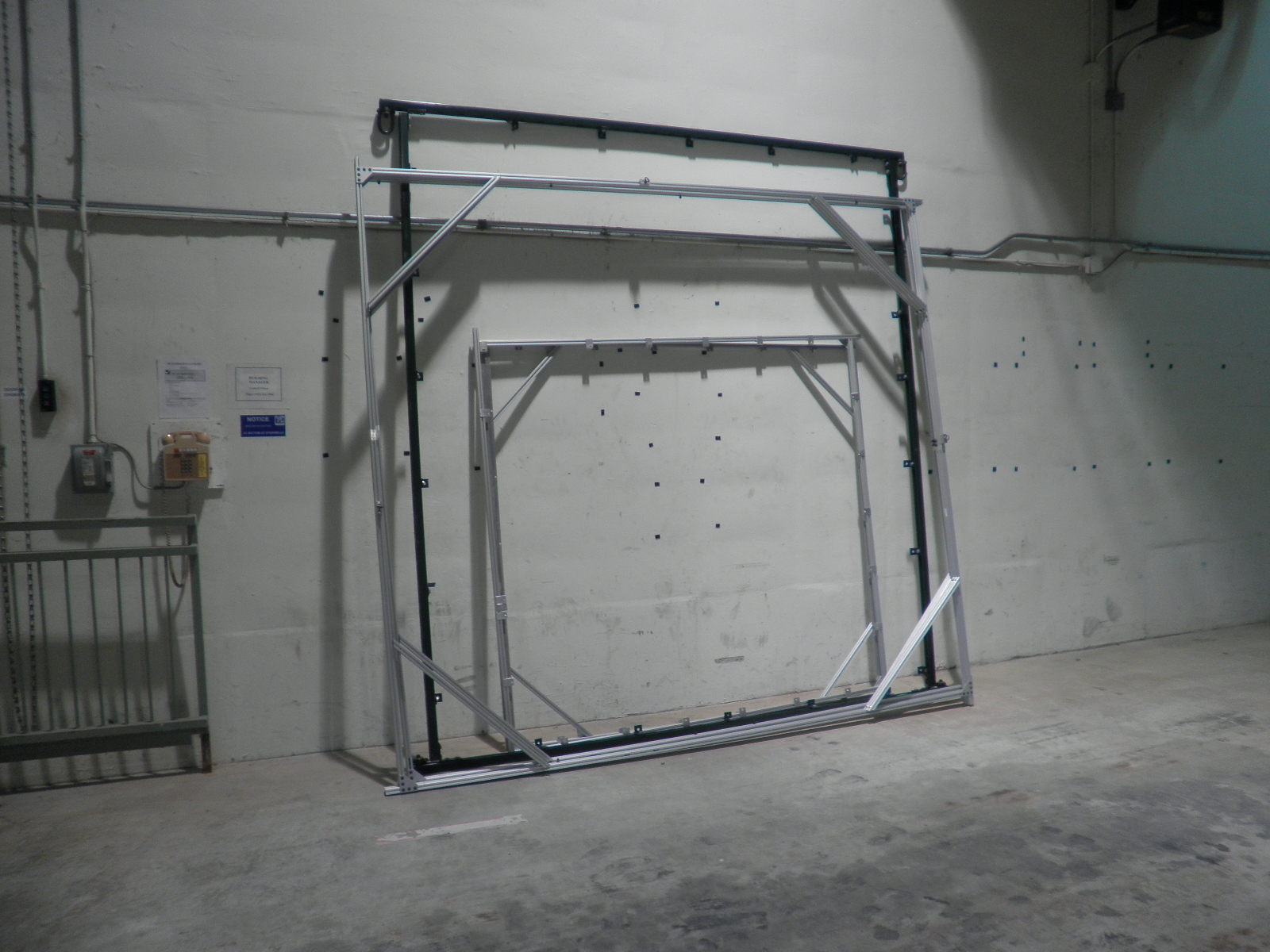 8/5/10
Ming X. Liu  LANL
4
Prop Tube Lifting Points(similar to ST-2 chambers)
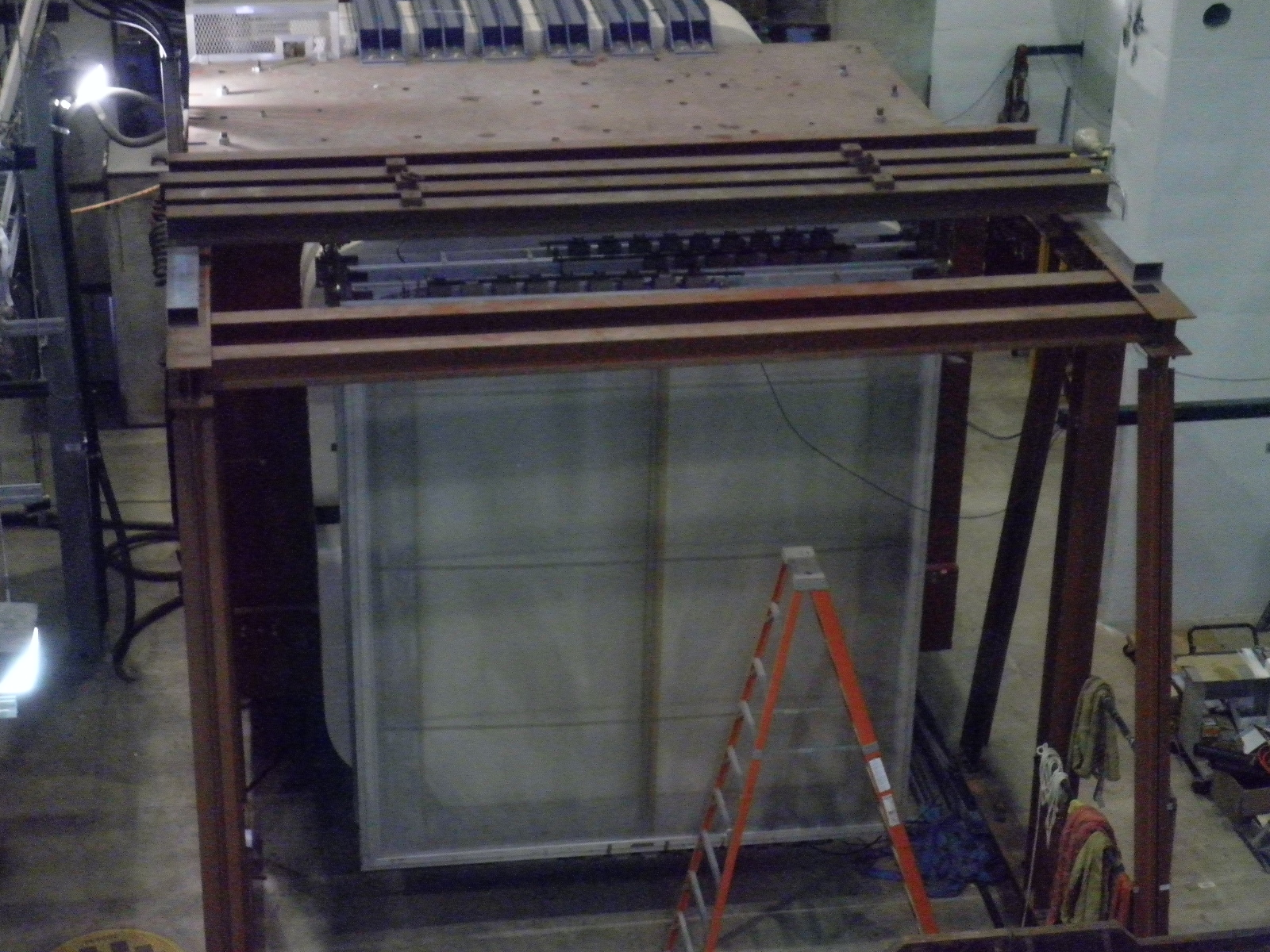 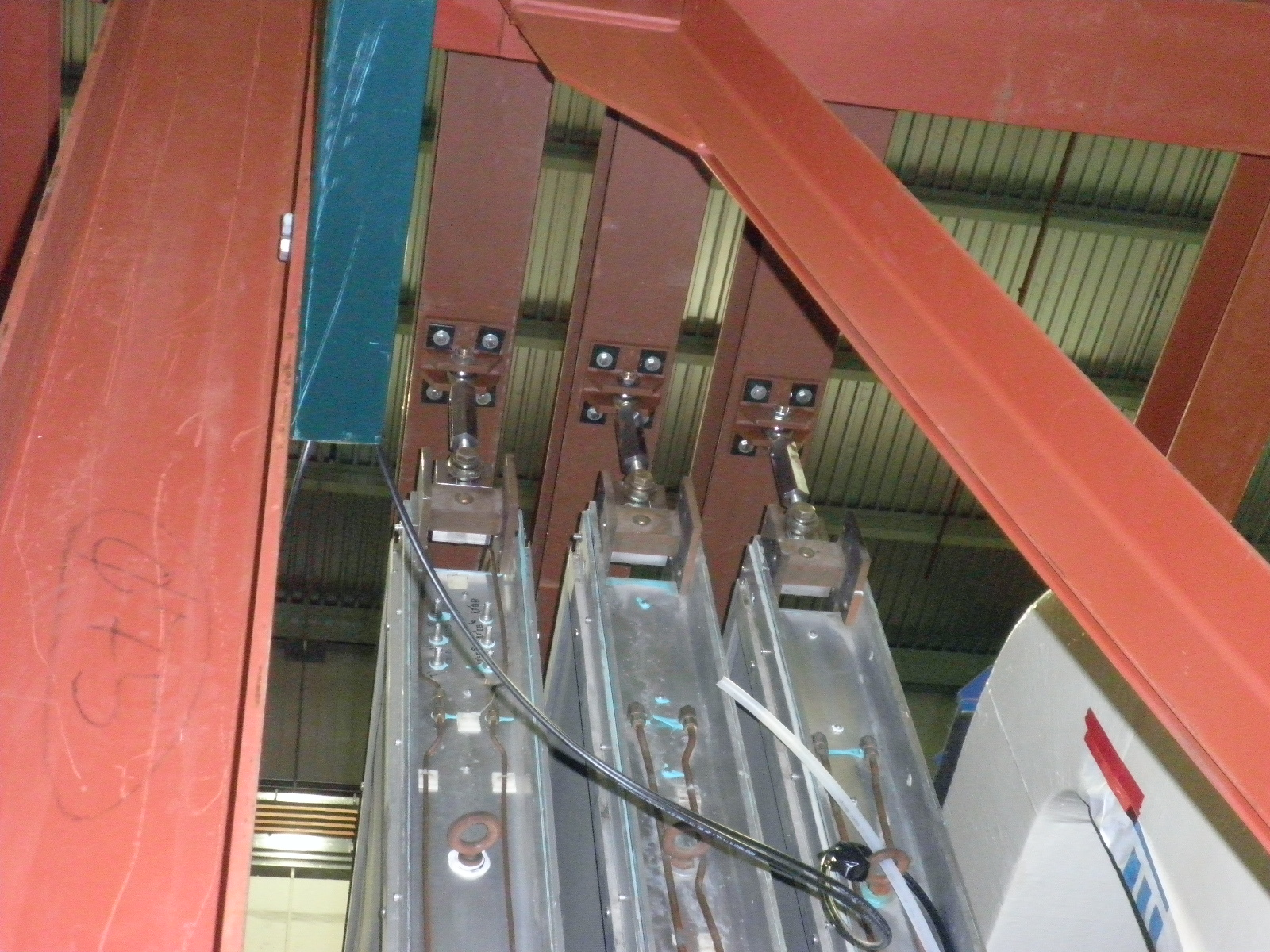 8/5/10
Ming X. Liu  LANL
5
Assembling area
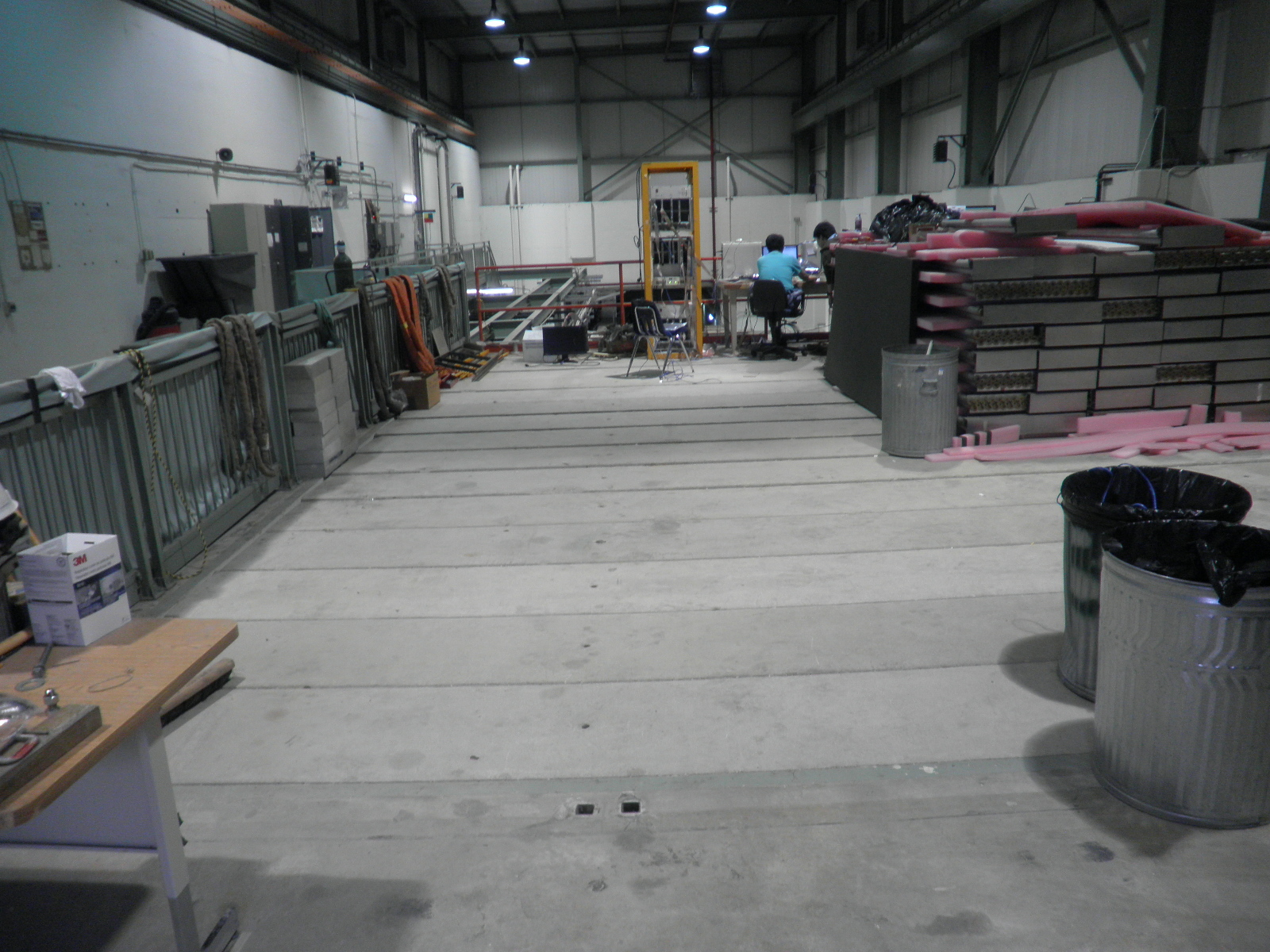 8/5/10
Ming X. Liu  LANL
6
Installation – drop in w/ crane
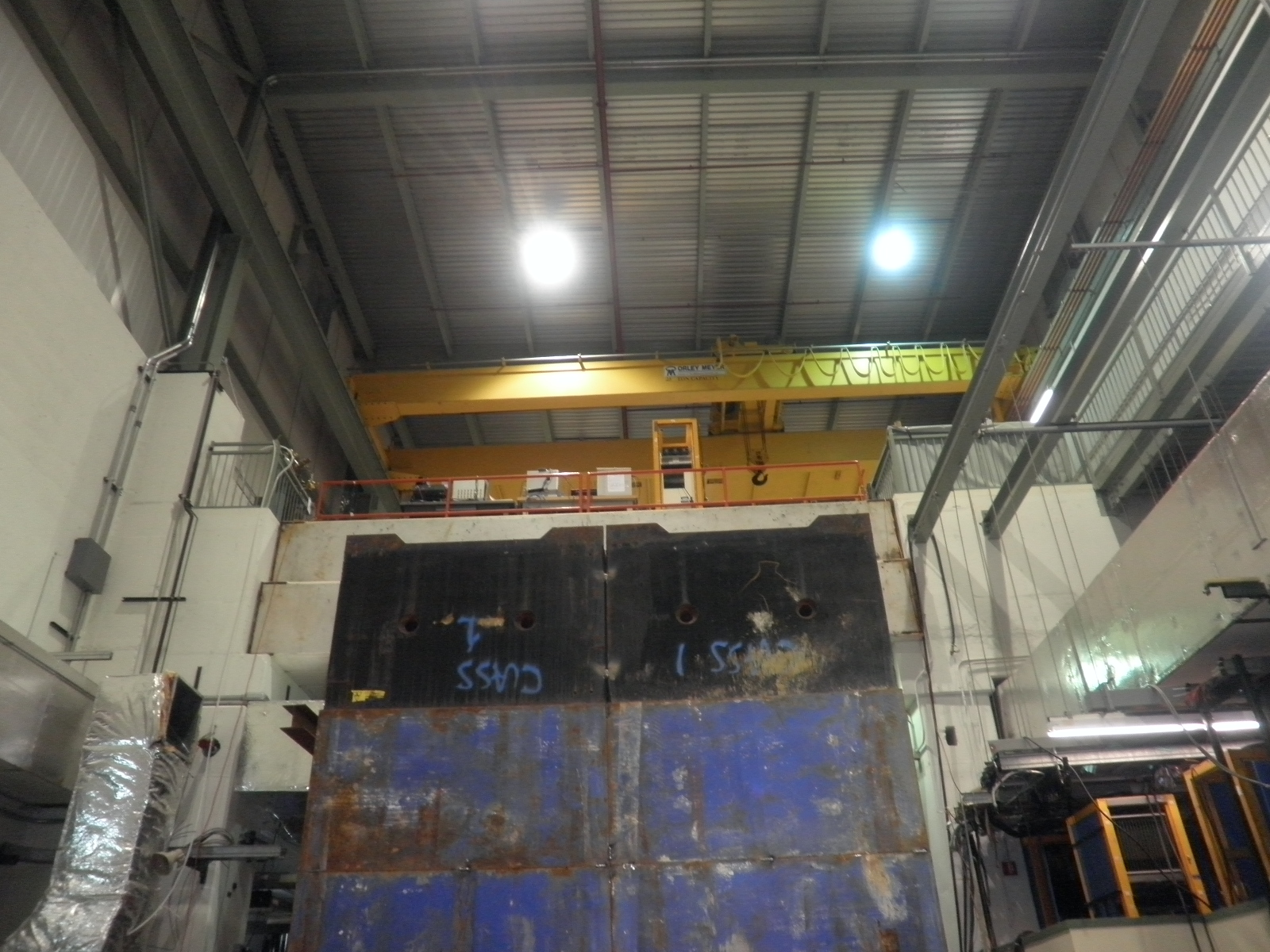 8/5/10
Ming X. Liu  LANL
7
TDC spectra: Mod. #35Ar/Co2 =80/20 HV=1900VΔTmax ~ 2 uS
Thanks Kaz!
signal
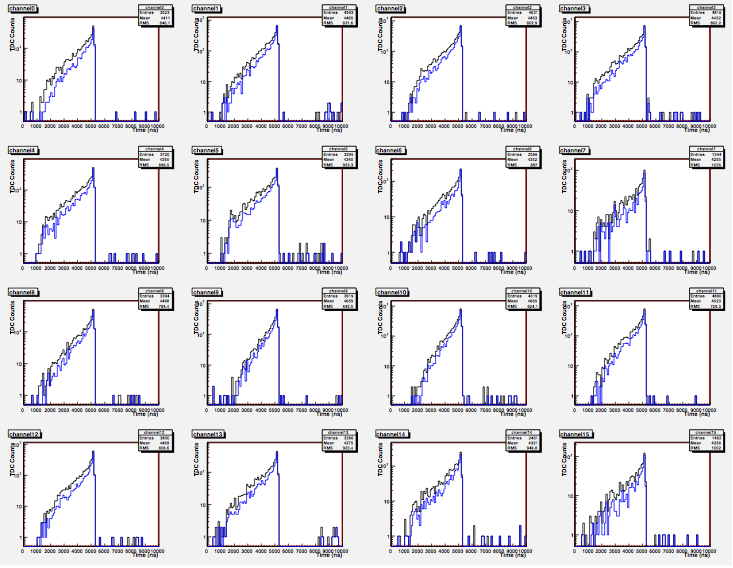 TDC
Drift Time
Time
Trig.
Comm. Stop
BLK = all
BLUE = 1st sample only, rings removed
8/5/10
Ming X. Liu  LANL
8
Background (I)
From Don G.

1.5 MHz
8/5/10
Ming X. Liu  LANL
9
Max. Drift Time and Background Rate
Background rates set the maximum Drift time




Can we reduce the BG?
8/5/10
Ming X. Liu  LANL
10
Background rate (II)muon energy spectrum
37% low energy muons, P < 1.5 GeV, can be removed by thick (1 m) ion blocks, E_loss ~ 1.5GeV
From Don G.
8/5/10
Ming X. Liu  LANL
11
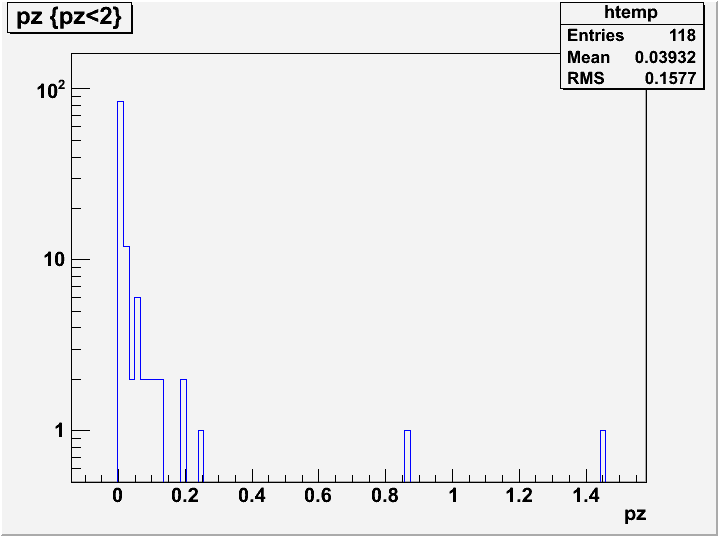 More on background
Pz vs X distribution

If pz < 1GeV removed
Rate = 1.5 *0.63
  =  0.95MHz

Like to have more MC samples
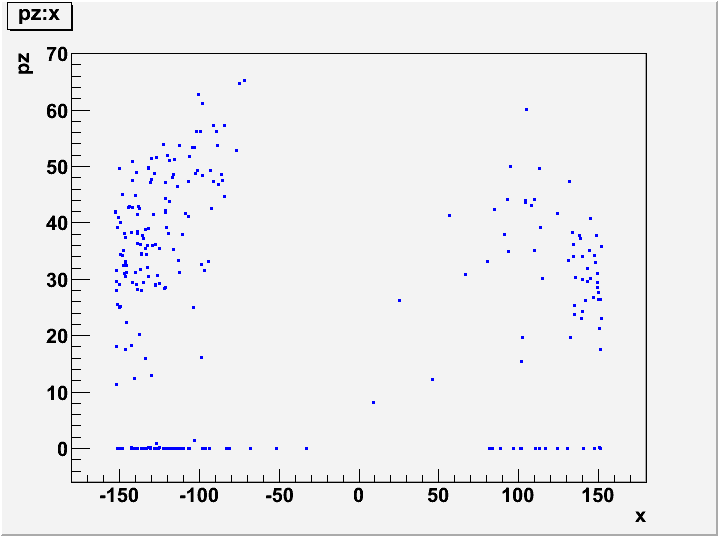 8/5/10
Ming X. Liu  LANL
12
Some Issues
More absorbers?
Current ion blocks don’t cover the whole detectors
More ion or concrete blocks?

Schedule of the I-beam support frame

Schedule of TDC electronics andDAQ

Check background rate with test beam, when?

Which Gas?
8/5/10
Ming X. Liu  LANL
13
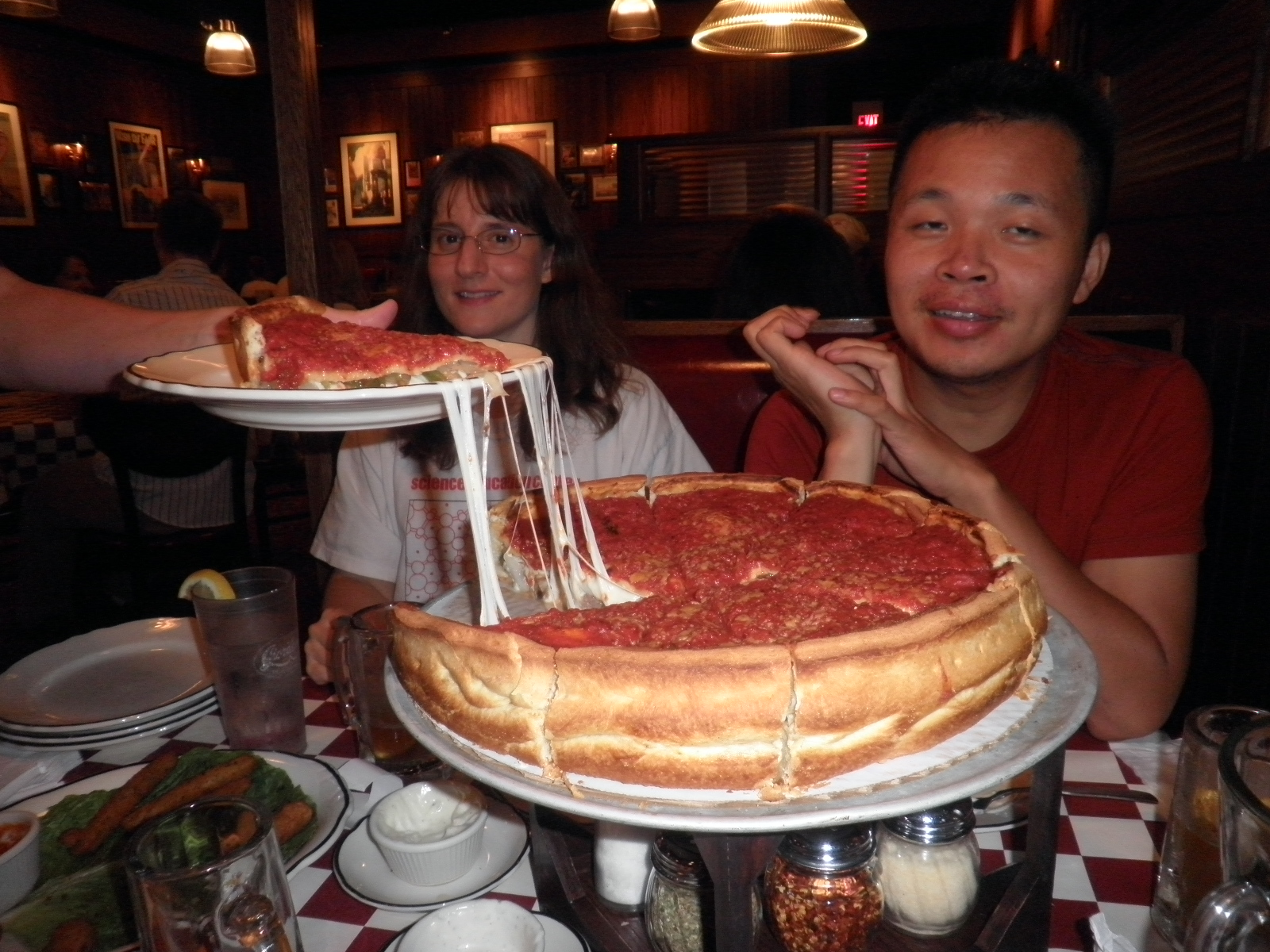 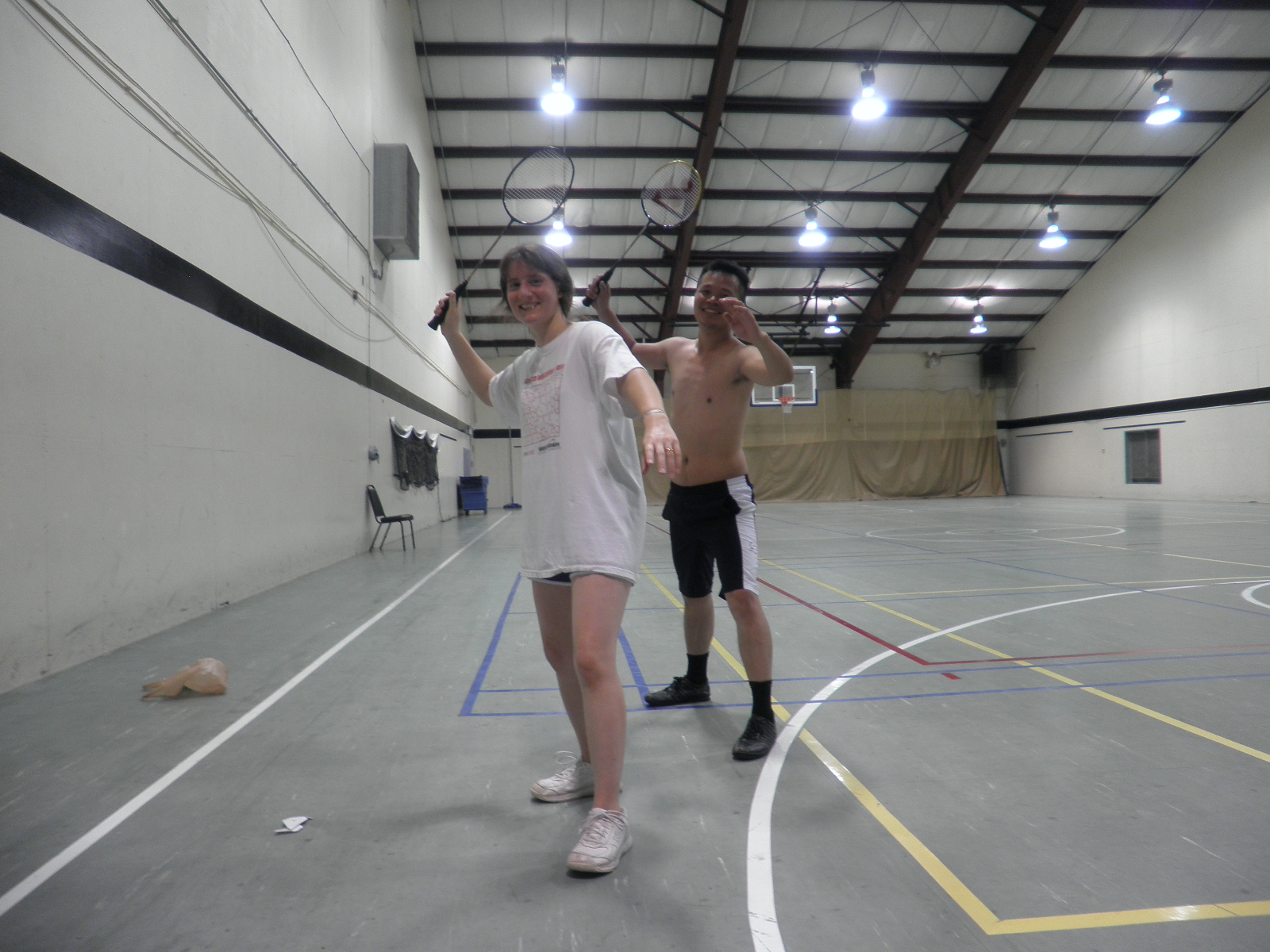 First TDC Readout
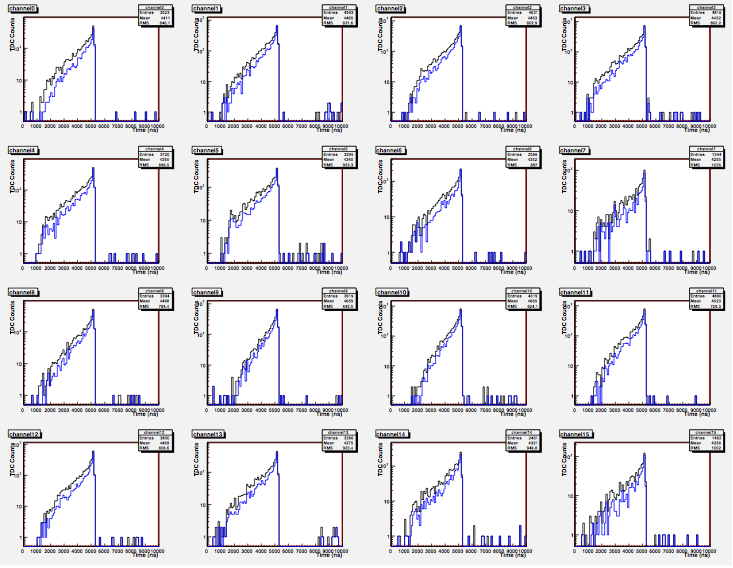 8/5/10
Ming X. Liu  LANL
15
First TDC readout
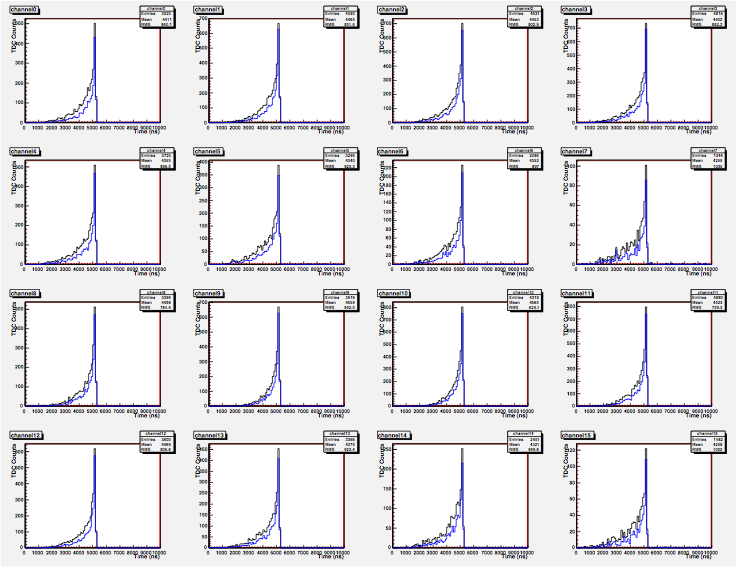 8/5/10
Ming X. Liu  LANL
16